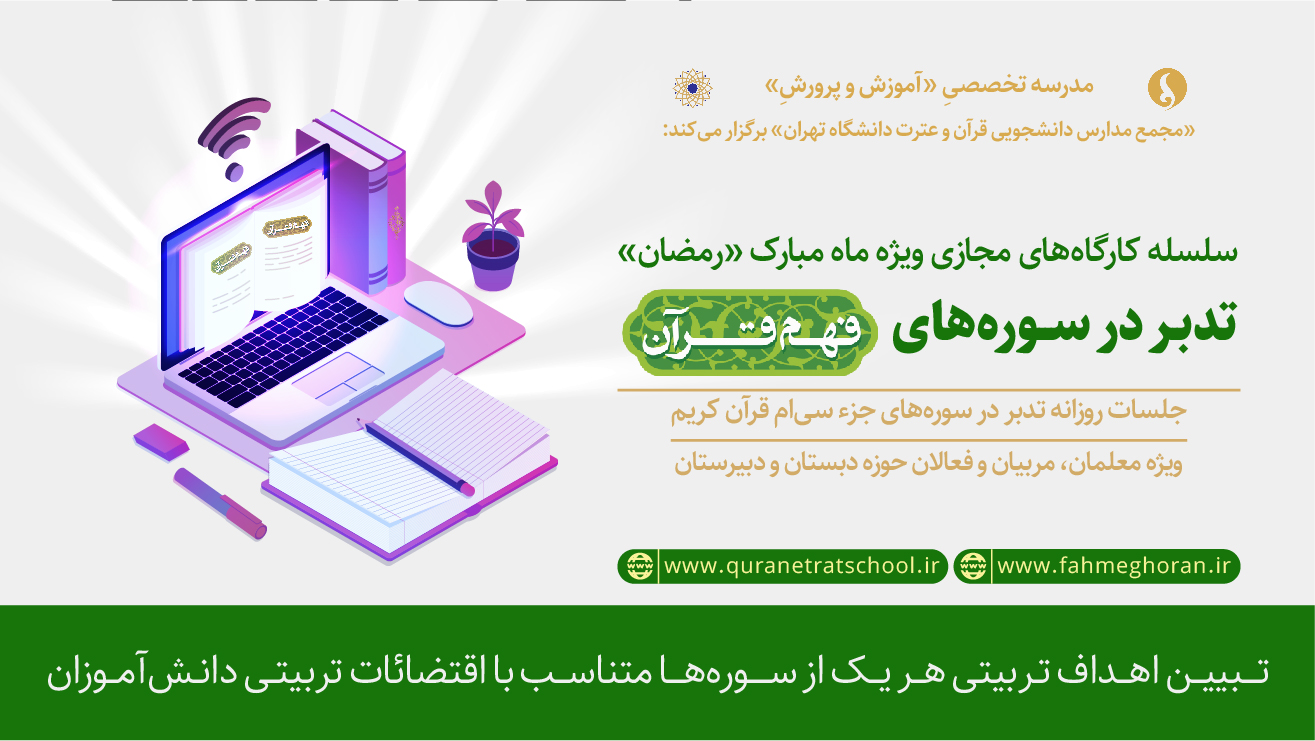 جلساات تدبر در سوزه های فعم قرآن........ ماه مبارک رمضان 98
سوره مبارکه حمد
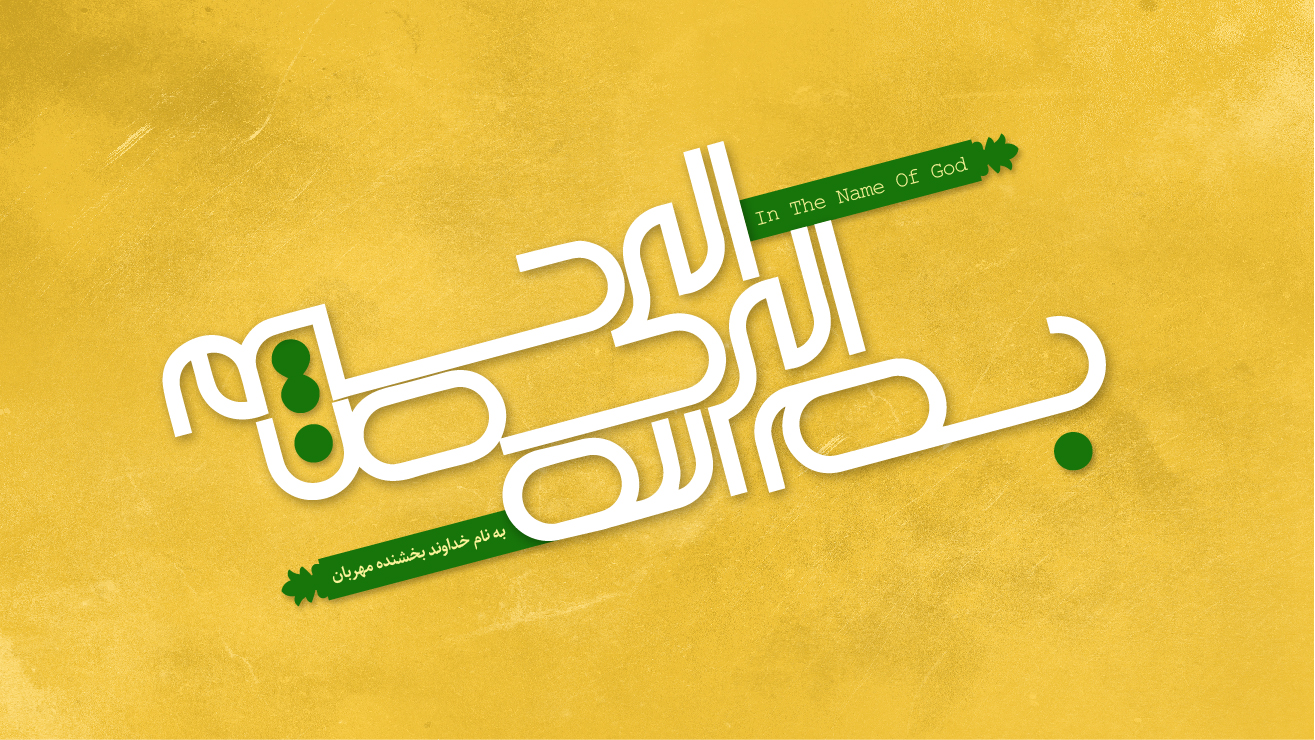 سوره مبارکه انشراح
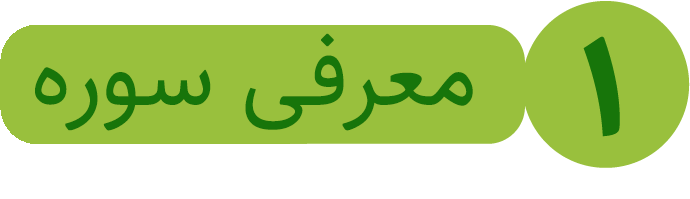 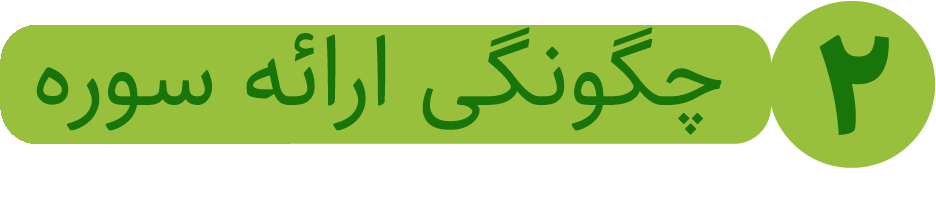 سوره مبارکه انشراح
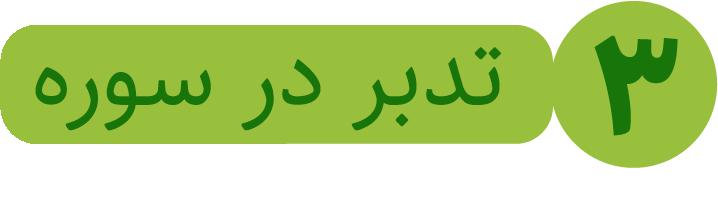 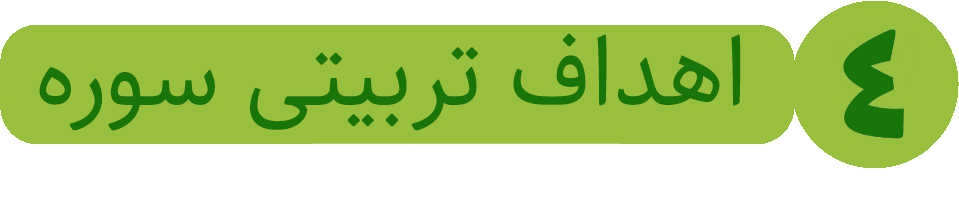 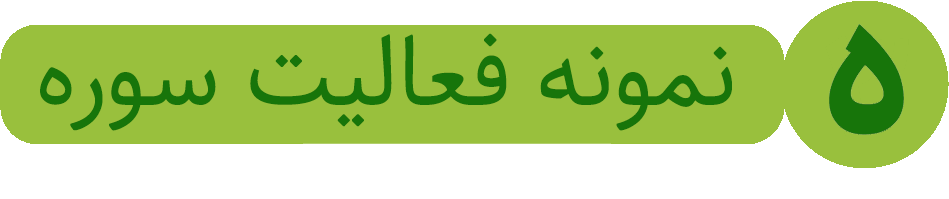 سوره مبارکه انشراح
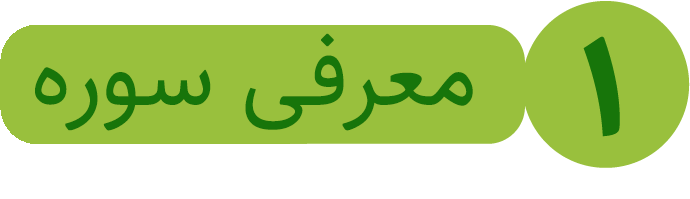 بِسْمِ اللَّـهِ الرَّ‌حْمَـنِ الرَّ‌حِيمِ
ألَم نَشرَح لَکَ صَدرَکَ 1
وَوَضَعنَا عَنکَ وِزرَکَ 3
أَلَّذِی أَنقَضَ ظَهرَکَ 4
وَرَفَعنَا لَکَ ذِکرَکَ 5
فَإِنَّ مَعَ العُسرِ یُسرًا 6
إِنَّ مَعَ العُسرِ یُسرًا 7
فَإِذا فَرَغتَ فَانصَب 8
وَإِلی رَبِّکَ فَارغَب 9
سوره مبارکه انشراح
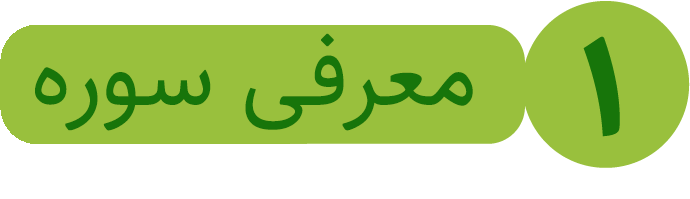 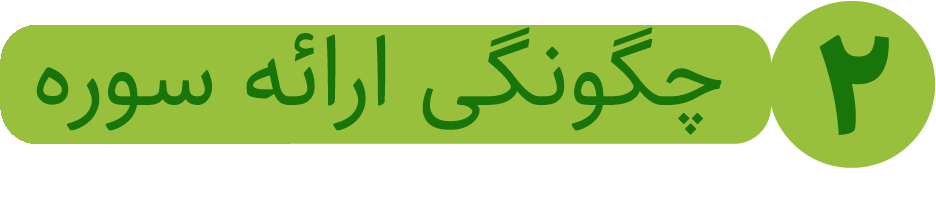 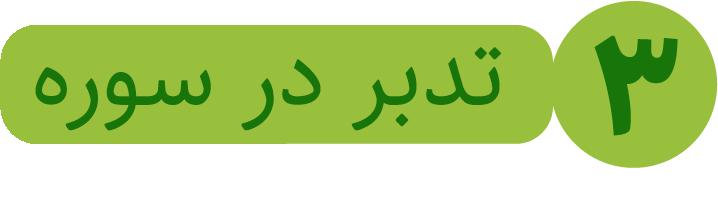 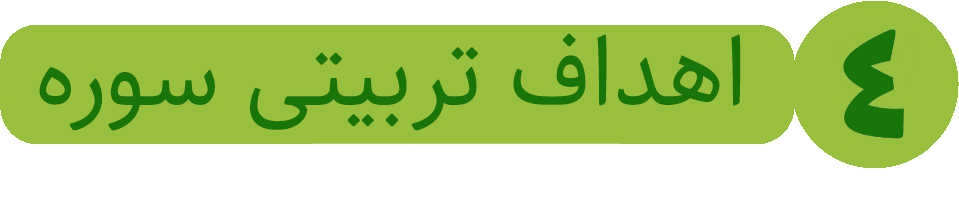 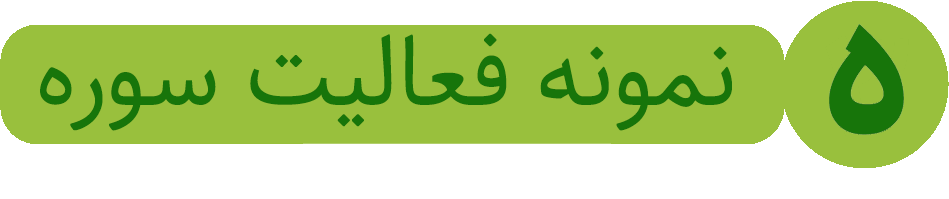 سوره مبارکه انشراح
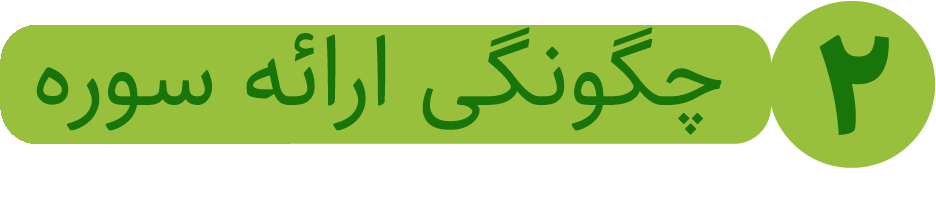 سوره‌ای برای بالا رفتن ظرفیت و آسان شدن کارها
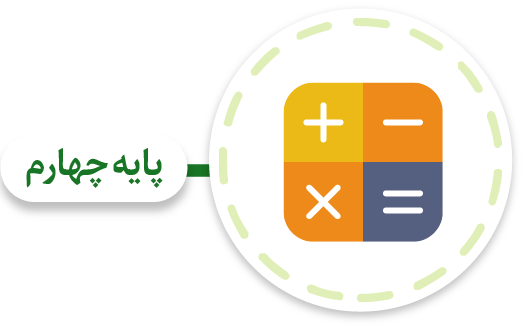 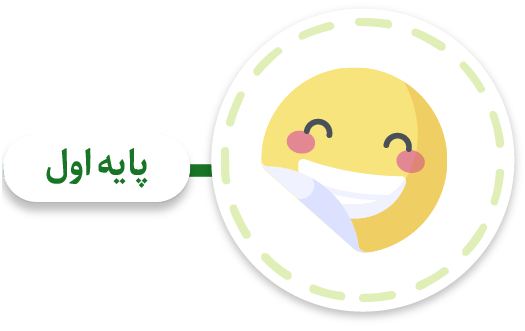 مواجهه درست با سختی‌ها برای رسیدن به آسانی متناسب با آن
افزایش توان هر کس نسبت به خودش از طریق زیاد کردن عمل
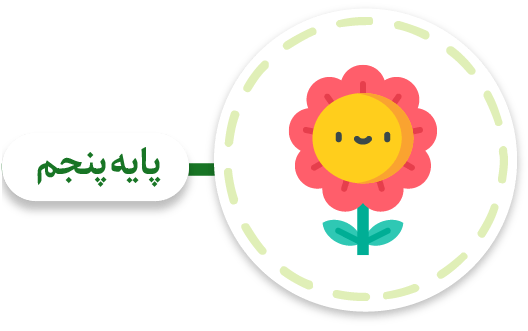 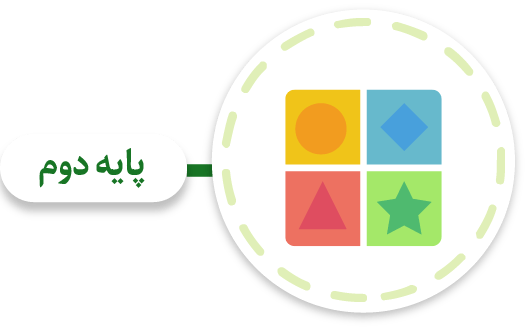 ارتقای ظرفیت فرد به وسیله فعال کردن قدرت ارتباط او با دیگران
آشنایی با انوع توان‌هایی که خداوند به انسان داده است برای بالا بردن ظرفیت او
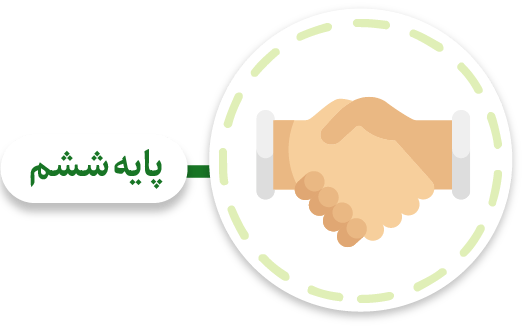 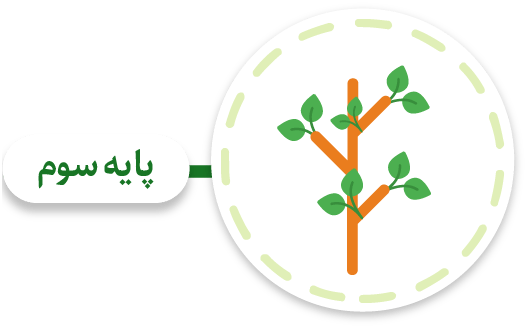 ساده کردن کارهای سخت با ایجاد جمع‌های هم‌گرا
آشنا کردن کودکان با توان‌های درونی آنها مانند تفکر
سوره مبارکه انشراح
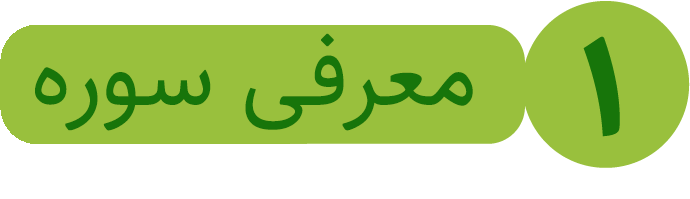 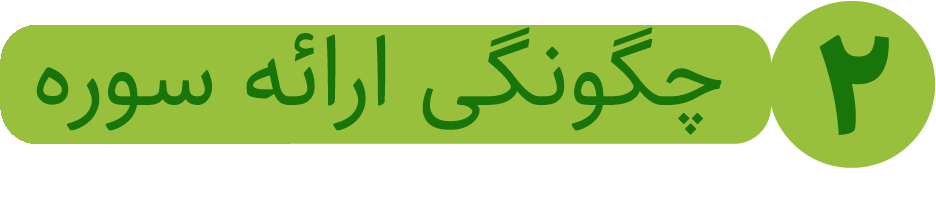 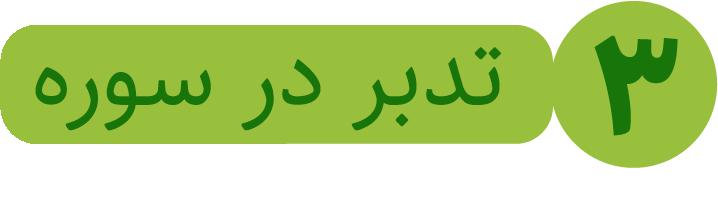 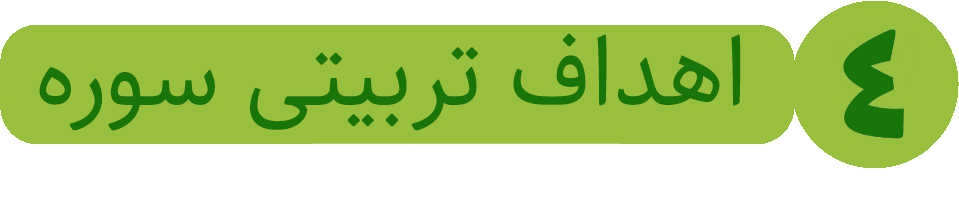 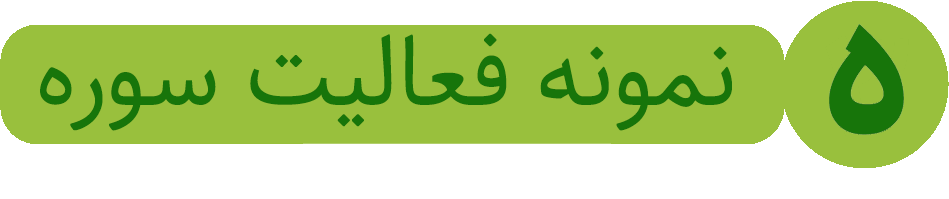 سوره مبارکه انشراح
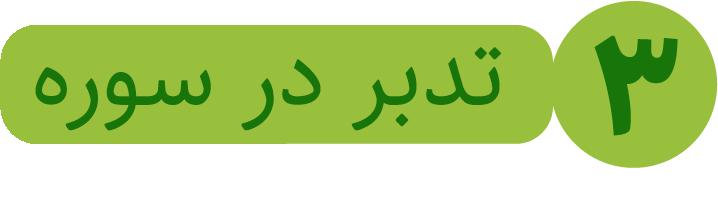 بِسْمِ اللَّـهِ الرَّ‌حْمَـنِ الرَّ‌حِيمِ
ألَم نَشرَح لَکَ صَدرَکَ 1
وَوَضَعنَا عَنکَ وِزرَکَ 2
أَلَّذِی أَنقَضَ ظَهرَکَ 3
وَرَفَعنَا لَکَ ذِکرَکَ 4
فَإِنَّ مَعَ العُسرِ یُسرًا 5
إِنَّ مَعَ العُسرِ یُسرًا 6
فَإِذا فَرَغتَ فَانصَب 7
وَإِلی رَبِّکَ فَارغَب 8
سوره مبارکه انشراح
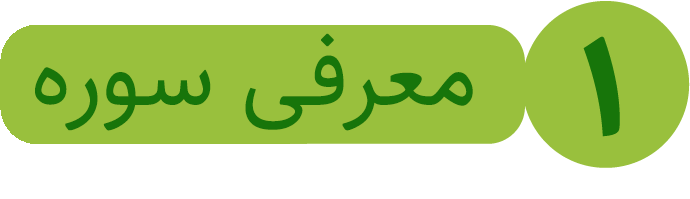 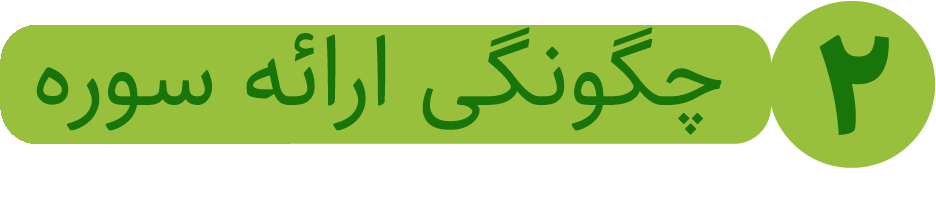 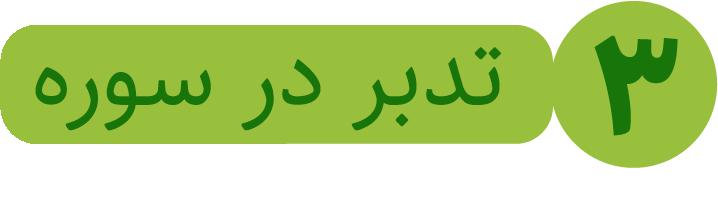 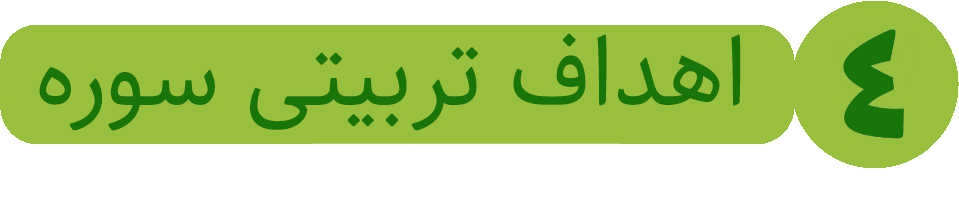 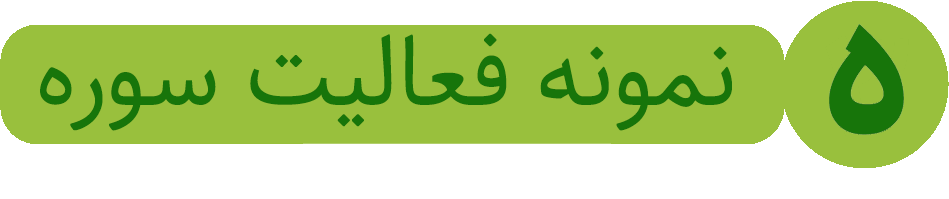 سوره مبارکه انشراح
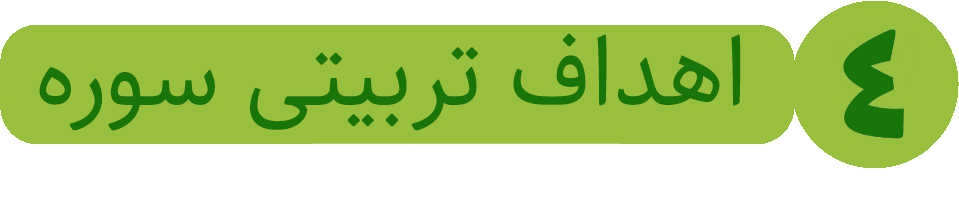 سوره‌ای برای بالا رفتن ظرفیت و آسان شدن کارها
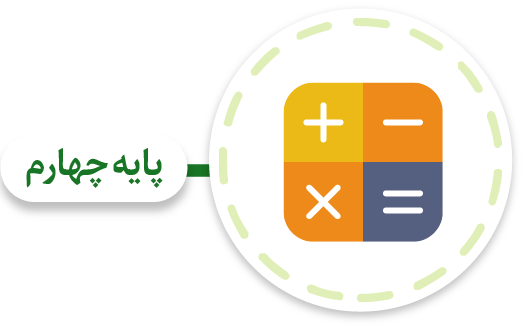 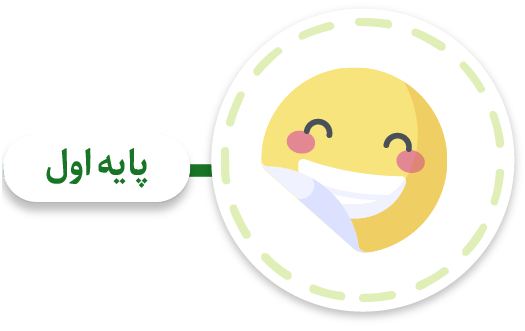 مواجهه درست با سختی‌ها برای رسیدن به آسانی متناسب با آن
افزایش توان هر کس نسبت به خودش از طریق زیاد کردن عمل
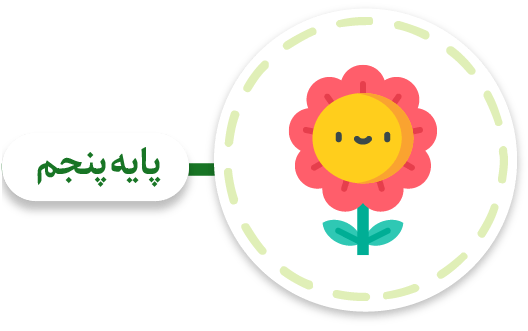 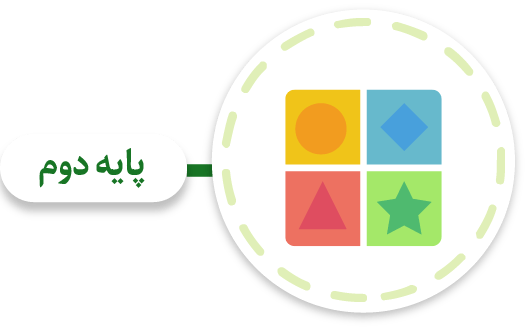 ارتقای ظرفیت فرد به وسیله فعال کردن قدرت ارتباط او با دیگران
آشنایی با انوع توان‌هایی که خداوند به انسان داده است برای بالا بردن ظرفیت او
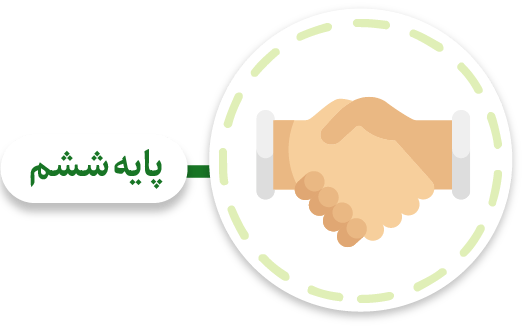 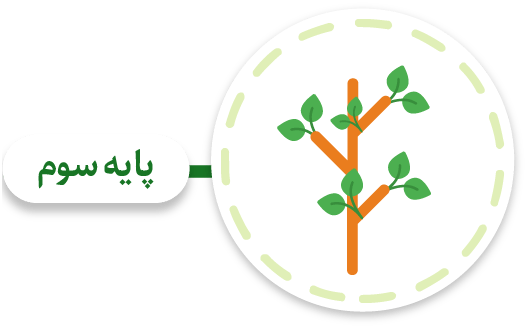 ساده کردن کارهای سخت با ایجاد جمع‌های هم‌گرا
آشنا کردن کودکان با توان‌های درونی آنها مانند تفکر
سوره مبارکه انشراح
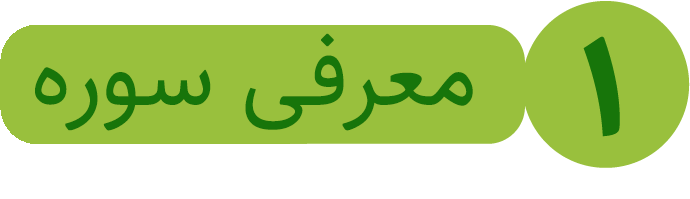 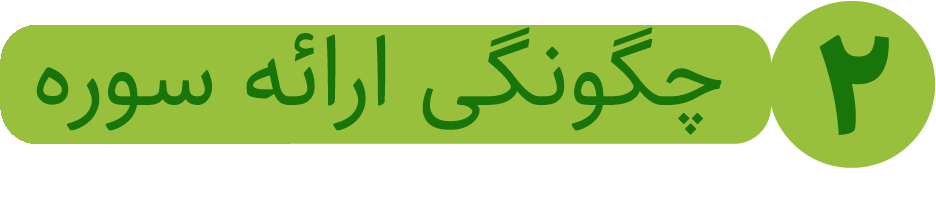 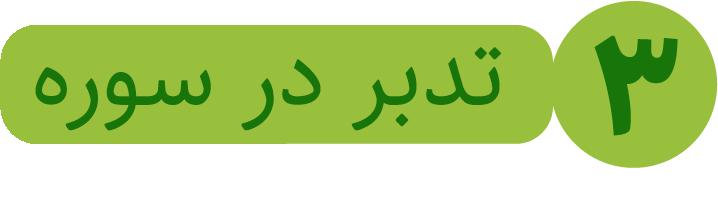 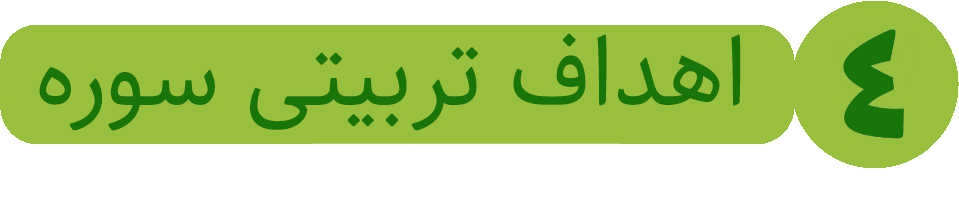 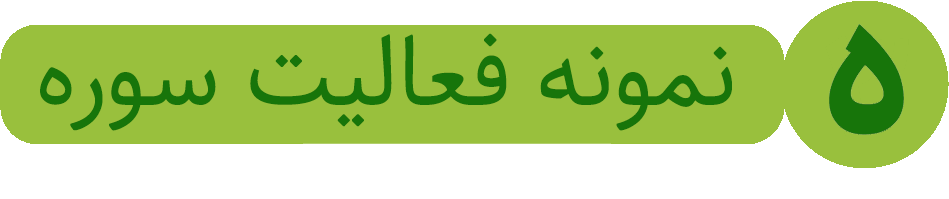 سوره مبارکه انشراح
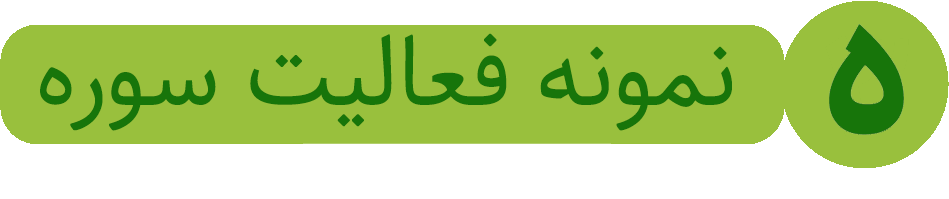 www.Fahmeghoran.ir
سوره مبارکه انشراح
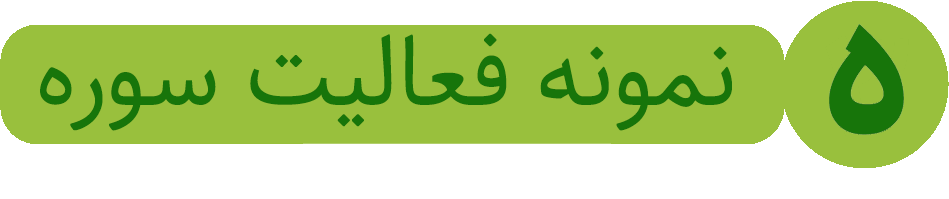 سوره‌ای برای بالا رفتن ظرفیت و آسان شدن کارها
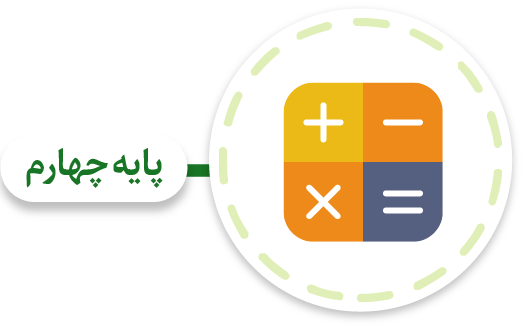 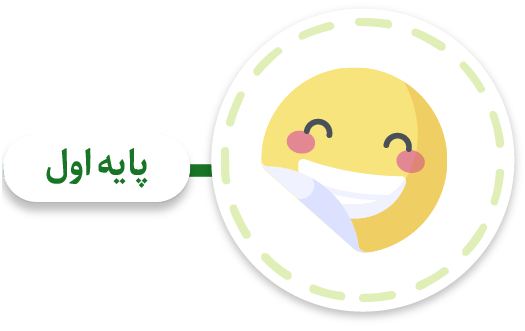 مواجهه درست با سختی‌ها برای رسیدن به آسانی متناسب با آن
افزایش توان هر کس نسبت به خودش از طریق زیاد کردن عمل
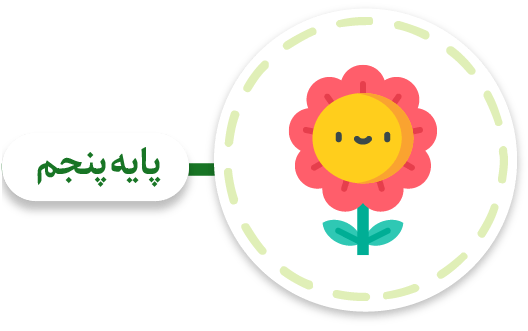 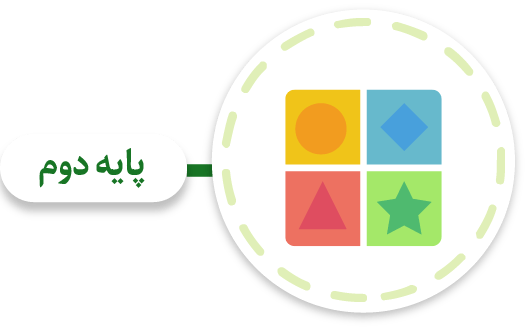 ارتقای ظرفیت فرد به وسیله فعال کردن قدرت ارتباط او با دیگران
آشنایی با انوع توان‌هایی که خداوند به انسان داده است برای بالا بردن ظرفیت او
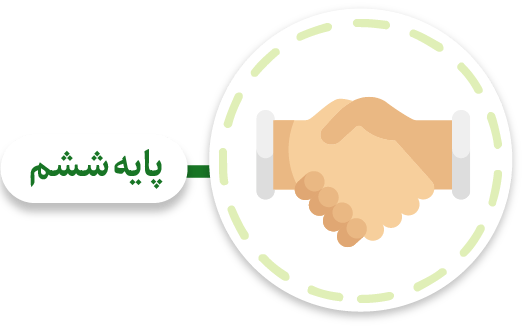 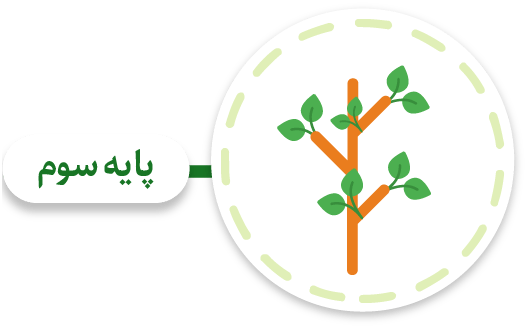 ساده کردن کارهای سخت با ایجاد جمع‌های هم‌گرا
آشنا کردن کودکان با توان‌های درونی آنها مانند تفکر